Slovenian insurance market overview
Alexander Barsukov
Indicators for Slovenia
3
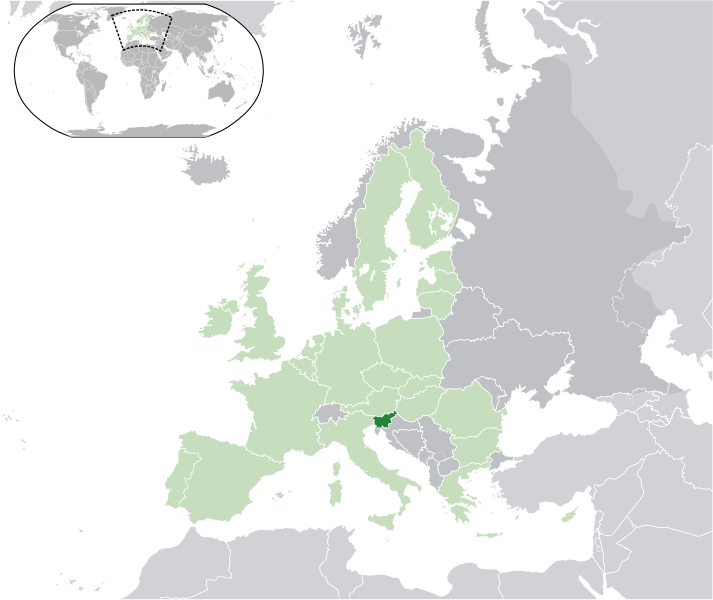 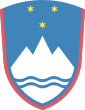 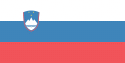 Maribor
Ljubljana
Novo mesto
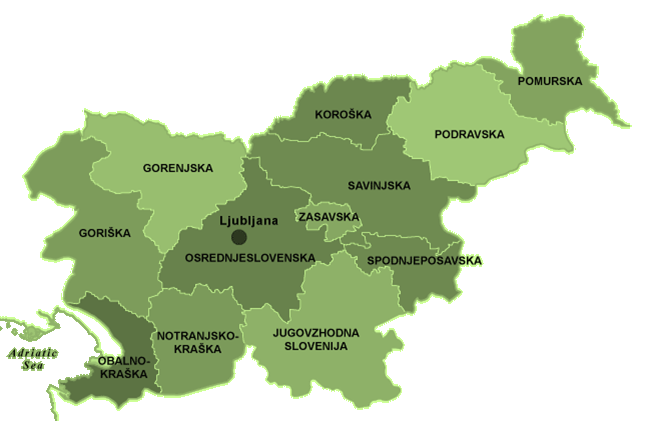 Kosovo
Source: UMAR, Slovenia Economic Mirror, January 2013
Indicators for Slovenian Insurance market
4
Maribor
Ljubljana
Novo mesto
Source: Slovenian Insurance association, May 2012
Kosovo
Key features of Slovenian Insurance market
5
Mature market
Insured are loyal to local companies
Strong government involvement
Insurance companies are region specialized
Prone to cat events (EQ, Flood, Hail)
Strong local reinsurance (two companies)
Nuclear pool
Agents are bound to insurance companies
Maribor
Ljubljana
Novo mesto
Kosovo
History of Slovenian Insurance market development
6
Period up until 1918
1291 – 1765 Precursors of insurance companies (maritime loans, brotherhoods, guilds)
1766 – 1920s The founding of the first insurance companies
1918-1945 Kingdom of Serbs, Croats and Slovenes (Yugoslavia)
1922-1939 Four Slovenian insurance companies were found
1945-1990 DFRY, FPRY, SFR Yugoslavia
1946 State institute of Insurance and Reinsurance is found in Belgrade
1961 Founding of various municipal insurance companies in Slovenia
1967 Merging all insurance companies except Maribor into Sava Insurance Company
1976 Founding of Sava Reinsurance community
1977 Merging of Sava IC with Maribor IC into Triglav IC
Republic of Slovenia
1990 Transforming Triglav various regional offices into independent ICs 
1990 Transformation of Sava Re into JSC 
1992-1997 EU big insurance groups establish daughter companies in Slovenia (Merkur, Grawe, Generali)
1998 Founding of Triglav Re
2004 Establishing branch offices of EU Insurance groups (VIG, Alliance and etc.)
Maribor
Ljubljana
Novo mesto
Kosovo
Market development
7
Development of market participants
Maribor
Ljubljana
Novo mesto
Kosovo
Market development
8
Insurance Premium and Claims development
Maribor
Ljubljana
Novo mesto
Kosovo
Market development
9
Reinsurance Premium and Claims development
Maribor
Ljubljana
Novo mesto
Kosovo
Motor insurance development
10
2nd biggest LOB, its share follows western patterns, not CEE ones
Number of vehicles increased 34% in 10 years
MTPL premium falls 15% a year since 2008 due to increased competition (due to foreign branches)
Line is still profitable due to radical improvements in traffic safety
Compensation levels are set to EU directive 5 initially
Maribor
Ljubljana
Novo mesto
Kosovo
History Cat losses for Sava Re Group
11
Ljubljana
Novo mesto
NOTE: The following figures represent losses to Sava Group (Maribor, Tilia, SavaRe).
NOTE: Losses excluding crops, event losses exceeding 1.000.000 EUR f.g.u.
Kosovo
History Cat losses for Sava Re Group
12
2008 biggest cat loss for the group so far
Most frequent cat events are hail and flood
Hail brings most of the losses to the group
However Slovenia is quake prone (100 years ago Ljubljana was deserted)
Ljubljana
Novo mesto
Kosovo
Market shares
13
Maribor
Ljubljana
Novo mesto
Kosovo
Premium split by lines of business
14
Maribor
Ljubljana
Novo mesto
Kosovo
Premium split by lines of business
15
Maribor
Ljubljana
Novo mesto
Kosovo
Operating efficiency of (re)insurance companies in 2011
16
Maribor
Ljubljana
Novo mesto
Kosovo
Insurance business in Slovenia 2011 and in selected countries 2010
17
Ljubljana
Novo mesto
Kosovo
Thank you for your attention.